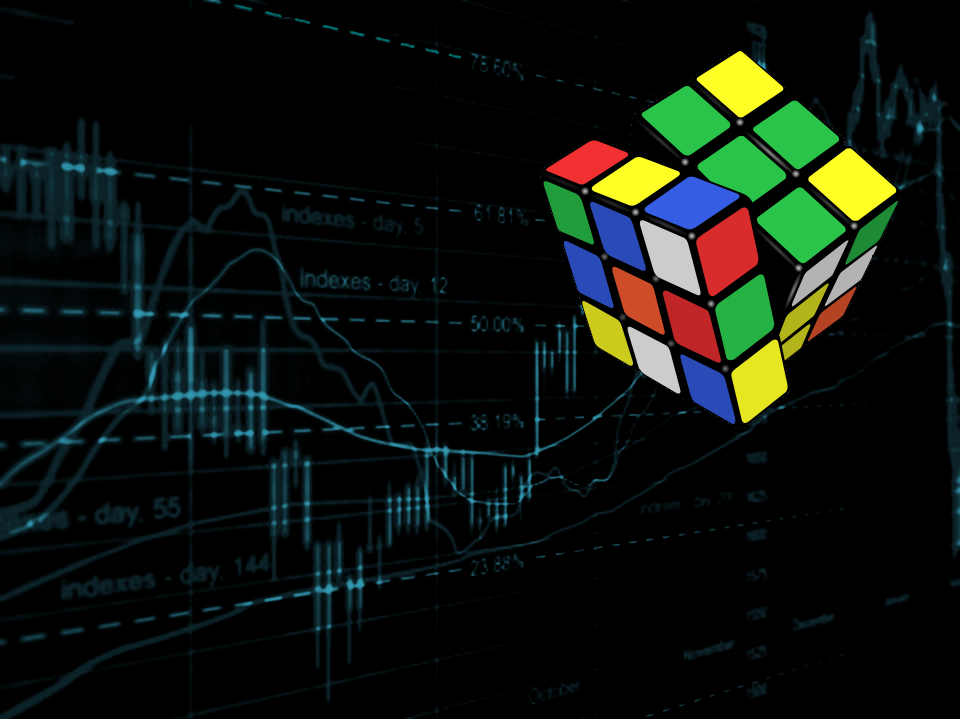 Welcome to Wk02
MATH225 Applications of Discrete Mathematics and Statistics
http://media.dcnews.ro/image/201109/w670/statistics.jpg
Now, for something profound…
TRUTH
Truth
Question on a true/false test:

US presidents are named   
   “Barack”	T ___    F ___
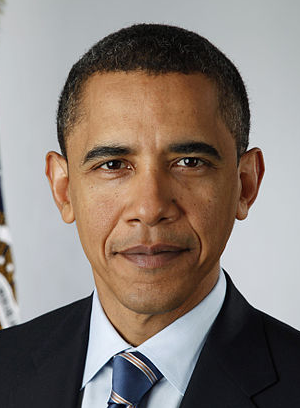 Truth
Question on a true/false test:

US presidents are named   
   “George”	T ___    F ___
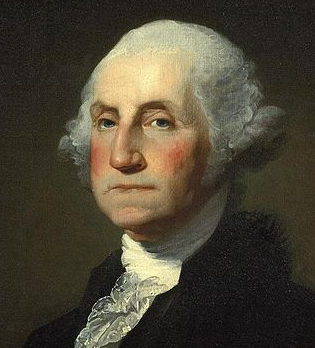 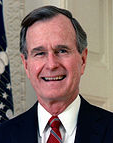 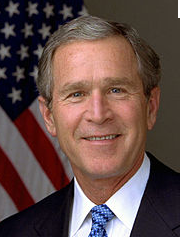 Truth
Question on a true/false test:

US presidents are male   
			T ___    F ___
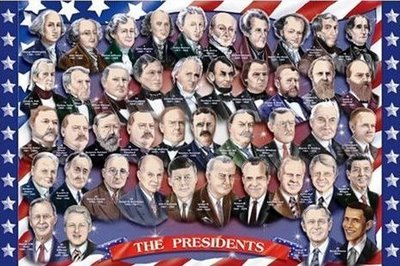 Truth
Question on a true/false test:

US presidents are at least
    35 years old   T ___    F ___
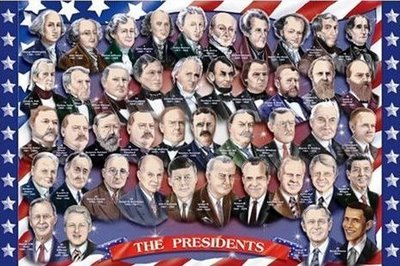 Truth
So, it is easier to be “false” than to be “true”
Truth
So, it is easier to be “false” than to be “true”

To be “true” a statement must be true in all cases
Truth
So, it is easier to be “false” than to be “true”

To be “true” a statement must be true in all cases

If not, it is “false”
Truth
We know what truth is
Truth
We know what truth is

but it is a little hard 
to define it
Logical Statements
Most of the definitions of formal logic have been developed so that they agree with natural or intuitive logic
Logical Statements
They are used by people who need to think and communicate clearly and unambiguously
Logical Statements
They are used by people who need to think and communicate clearly and unambiguously

No misunderstandings or misinterpretations!
Logical Statements
In any mathematical theory, new terms are defined by using those that have been previously defined
Logical Statements
But a few initial terms necessarily remain undefined
Logical Statements
In logic, the words “true” and “false” are the initial undefined terms
Logical Statements
Could you come up with a definition of “true”?
Logical Statements
A statement (or proposition) is a sentence that is true or false but not both
Logical Statements
A statement (or proposition) is a sentence that is true or false but not both


(Sentence is another initial undefined term…)
Logical Statements
IN-CLASS PROBLEMS
Is it a statement/proposition?
“Two plus two equals four”
Logical Statements
IN-CLASS PROBLEMS
Is it a statement/proposition?
“Two plus two equals four”

Yes, because it is true
Logical Statements
IN-CLASS PROBLEMS
Is it a statement/proposition?
“Two plus two equals five”
Logical Statements
IN-CLASS PROBLEMS
Is it a statement/proposition?
“Two plus two equals five”

Yes, because it is false
Logical Statements
IN-CLASS PROBLEMS
Is it a statement/proposition?
“He is a CTU student”
Logical Statements
IN-CLASS PROBLEMS
Is it a statement/proposition?
“He is a CTU student”

No, because it cannot be given a truth value
Logical Statements
IN-CLASS PROBLEMS
Is it a statement/proposition?
“Alfred Hitchcock was a brilliant director”
Logical Statements
IN-CLASS PROBLEMS
Is it a statement/proposition?
“Alfred Hitchcock was a brilliant director”

No, because it cannot be given a truth value
Questions?
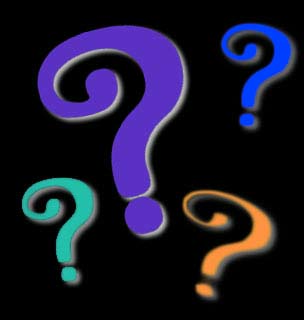 www.career.gatech.edu
Logical Statements
Universal statements/
propositions contain variations of the words  “for all”
Logical Statements
Universal statements/
propositions contain variations of the words  “for all”

Ex: All males have a Y chromosome
Logical Statements
Existential statements/
propositions contain versions of the word  “some”
Logical Statements
Existential statements/
propositions contain versions of the words  “there is”

Ex: Some males carry pocketknives
Logical Statements
Statements are usually labeled with a variable name like “p” “q” “r”
Logical Statements
Statements are usually labeled with a variable name like “p” “q” “r”

“mind your ps and qs!”
Compound Statements
Statements using “and”, “or”, “not”, “if then” and “if and only if” are compound statements (otherwise they are simple statements)
Compound Statements
Most important mathematical concepts can only be defined using phrases that are universal (“all”), existential (“there is”) and conditional (“if-then”)
Compound Statements
Types of compound statements:

 means “AND” 
called the conjuction
Compound Statements
Types of compound statements:

 means “AND” 
called the conjuction

 for sets
Compound Statements
a ≤ x ≤ b 
means  
a ≤ x 
and 
x ≤ b
Compound Statements
Types of compound statements:

 means  “OR”
called the disjunction
Compound Statements
Types of compound statements:

 means  “OR”
called the disjunction

 for sets
Compound Statements
x ≤ a 
means  
x < a 
or 
x = a
Compound Statements
 a pyramid upon the sand  
   (“and”) 

 points down to the ore (“or”) 
   below
Compound Statements
 and  both mean “and”
 and  both mean “or”
Compound Statements
To evaluate the “truth” of compound statements, we use 
truth tables
Compound Statements
A truth table has one column for each input variable and one final column showing all of the possible results of the logical operation
Compound Statements
Example:
p: Ann is on the softball team
q: Paul is on the softball team

Are these statements?
Compound Statements
IN-CLASS PROBLEMS
Example:
p: Ann is on the softball team
q: Paul is on the softball team

Find p  q
Compound Statements
IN-CLASS PROBLEMS
Example:
p: Ann is on the softball team
q: Paul is on the softball team

Find p  q (p or q)
Compound Statements
IN-CLASS PROBLEMS
Example:
p: Ann is on the softball team
q: Paul is on the softball team

What values can p have?
Compound Statements
Example:
p: Ann is on the softball team
q: Paul is on the softball team

What values can p have?
Compound Statements
Example:
p: Ann is on the softball team
q: Paul is on the softball team

What values can q have?
Compound Statements
Example:
p: Ann is on the softball team
q: Paul is on the softball team

What values can q have?
Compound Statements
IN-CLASS PROBLEMS
Example:
p: Ann is on the softball team
q: Paul is on the softball team

What combinations of values can you 
have for
p and q?
Compound Statements
IN-CLASS PROBLEMS
Example:
p: Ann is on the softball team
q: Paul is on the softball team

What combinations of values can you 
have for
p and q?
Compound Statements
IN-CLASS PROBLEMS
Example:
p: Ann is on the softball team
q: Paul is on the softball team

What combinations of values can you 
have for
p and q?
Compound Statements
IN-CLASS PROBLEMS
Example:
p: Ann is on the softball team
q: Paul is on the softball team

What combinations of values can you 
have for
p and q?
Compound Statements
IN-CLASS PROBLEMS
Example:
p: Ann is on the softball team
q: Paul is on the softball team

What combinations of values can you 
have for
p and q?
Compound Statements
IN-CLASS PROBLEMS
Example:
p: Ann is on the softball team
q: Paul is on the softball team

Is p  q (p or q) true for p true and 
q true?
Compound Statements
IN-CLASS PROBLEMS
Example:
p: Ann is on the softball team
q: Paul is on the softball team

Is p  q (p or q) true for p true and 
q true?
Compound Statements
IN-CLASS PROBLEMS
Example:
p: Ann is on the softball team
q: Paul is on the softball team

Is p  q (p or q) true for p true and 
q false?
Compound Statements
IN-CLASS PROBLEMS
Example:
p: Ann is on the softball team
q: Paul is on the softball team

Is p  q (p or q) true for p true and 
q false?
Compound Statements
IN-CLASS PROBLEMS
Example:
p: Ann is on the softball team
q: Paul is on the softball team

Is p  q (p or q) true for p false and 
q true?
Compound Statements
IN-CLASS PROBLEMS
Example:
p: Ann is on the softball team
q: Paul is on the softball team

Is p  q (p or q) true for p false and 
q true?
Compound Statements
IN-CLASS PROBLEMS
Example:
p: Ann is on the softball team
q: Paul is on the softball team

Is p  q (p or q) true for p false and 
q false?
Compound Statements
IN-CLASS PROBLEMS
Example:
p: Ann is on the softball team
q: Paul is on the softball team

Is p  q (p or q) true for p false and 
q false?
Compound Statements
Example:
p: Ann is on the softball team
q: Paul is on the softball team

This truth table shows when 
p  q is 
true
Compound Statements
IN-CLASS PROBLEMS
Example:
p: Ann is on the softball team
q: Paul is on the softball team

Find p  q
Compound Statements
IN-CLASS PROBLEMS
Example:
p: Ann is on the softball team
q: Paul is on the softball team

This truth table shows when 
p  q is 
true
Compound Statements
In a conjunction (), both statements must be true for the conjunction to be true
In a disjunction (), both statements must be false for the disjunction to be false
Questions?
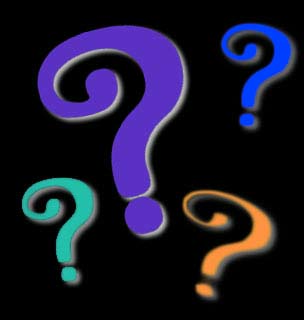 www.career.gatech.edu
Compound Statements
Types of compound statements:

~ or ¬ means “NOT”
called the negation
Compound Statements
Types of compound statements:

~ or ¬ means “NOT”
called the negation

Ac for sets
Compound Statements
The negation of a statement is a statement that exactly expresses what it would mean for the statement to be false
Compound Statements
A statement p
has a negation ~p (“not p”)
Compound Statements
~p will have the opposite truth value than p
Compound Statements
~p will have the opposite truth value than p

If p is true, then ~p is false
Compound Statements
~p will have the opposite truth value than p

If p is true, then ~p is false
If p is false, then ~p is true
Compound Statements
Truth table for ~p
Questions?
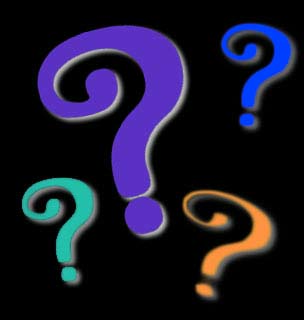 www.career.gatech.edu
Compound Statements
The statements p, q, r are connected by ~, ,  

These symbols are called “logical connectives”
Compound Statements
We can build compound sentences out of component statements and the terms “not” “and” and “or”
Compound Statements
We can build compound sentences out of component statements and the terms “not” “and” and “or”

This is called a statement/
propositional form
Compound Statements
Remember, if we want these sentences to be statements, they must be either true or false
Compound Statements
We define compound sentences to be statements by specifying their truth values in terms of the statements that compose them
Compound Statements
The truth table for a given statement form displays all possible combinations of truth values and component statement variables
Compound Statements
Remember PEMDAS?
Compound Statements
There is also an order or operations for compound statements
Compound Statements
PEMDAS for compound statements:
“~ before  or ”
Compound Statements
PEMDAS for compound statements:
“squiggle before arrows”
Compound Statements
PEMDAS for compound statements:
“~ before  or ”
 
Example: 	~ p  q = (~ p)  q
Compound Statements
The order of operations can be overridden through the use of parentheses
Compound Statements
The order of operations can be overridden through the use of parentheses

~ (p  q) 
is the negation of the conjunction of p and q
Compound Statements
The symbols  and  are considered coequal in order of operation
Compound Statements
p  q  r 
is ambiguous

It must be written as either:
(p  q)  r   or   p  (q  r)    
to have meaning
Compound Statements
IN-CLASS PROBLEMS
Suppose x is a particular real number
p: 0<x    q: x<3    r: x=3

Write x ≤ 3 in terms of 
p,q and r
Compound Statements
IN-CLASS PROBLEMS
Suppose x is a particular real number
p: 0<x    q: x<3    r: x=3

Write x ≤ 3 in terms of 
p,q and r
	q  r
Compound Statements
IN-CLASS PROBLEMS
Suppose x is a particular real number
p: 0<x    q: x<3    r: x=3

Write 0 < x < 3 in terms of 
p,q and r
Compound Statements
IN-CLASS PROBLEMS
Suppose x is a particular real number
p: 0<x    q: x<3    r: x=3

Write 0 < x < 3 in terms of 
p,q and r
	p  q
Compound Statements
IN-CLASS PROBLEMS
Suppose x is a particular real number
p: 0<x    q: x<3    r: x=3

Write 0 < x ≤ 3 in terms of 
p,q and r
Compound Statements
IN-CLASS PROBLEMS
Suppose x is a particular real number
p: 0<x    q: x<3    r: x=3

Write 0 < x ≤ 3 in terms of 
p,q and r
	p  (q  r)
Questions?
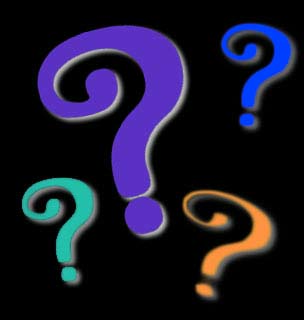 www.career.gatech.edu
Logical Equivalence
6 is greater than 2
2 is less than 6

Are these two statements two different ways of saying the same thing?
Logical Equivalence
6 is greater than 2
2 is less than 6

Are these two statements two different ways of saying the same thing?
Yep because of the definition of the words “greater than” and “less than”
Logical Equivalence
Dogs bark and cats meow
Cats meow and dogs bark

Are these two statements two different ways of saying the same thing?
Logical Equivalence
Dogs bark and cats meow
Cats meow and dogs bark

Are these two statements two different ways of saying the same thing?
Yep, but not because of definitions of words
Logical Equivalence
Dogs bark and cats meow
Cats meow and dogs bark

Are these two statements two different ways of saying the same thing?
Yep, because of the logical form of the statements
Logical Equivalence
Any two statements whose logical forms are related in the same way would either both be true or both be false
Logical Equivalence
Logical Equivalence
Two statement forms are called logically equivalent if and only if they have identical truth values in their truth table
Logical Equivalence
Two statement forms are called logically equivalent if and only if they have identical truth values in their truth table

Written: p ≡ q
Logical Equivalence
Test for logical equivalence:
1) What are the statements?
2) Construct a truth table
3) If the truth values are the same for each statement, then they are logically equivalent
4) If not, then not…
Logical Equivalence
IN-CLASS PROBLEMS
Double negative property:
~(~p) ≡ p
Is ~(~p) logically equivalent to p?
Logical Equivalence
IN-CLASS PROBLEMS
Double negative property:
~(~p) ≡ p
Is ~(~p) logically equivalent to p?
Logical Equivalence
IN-CLASS PROBLEMS
Double negative property:
~(~p) ≡ p
Is ~(~p) logically equivalent to p?
Logical Equivalence
IN-CLASS PROBLEMS
Double negative property:
~(~p) ≡ p
Is ~(~p) logically equivalent to p?
Logical Equivalence
IN-CLASS PROBLEMS
Double negative property:
~(~p) ≡ p
Is ~(~p) logically equivalent to p?
Logical Equivalence
IN-CLASS PROBLEMS
Double negative property:
~(~p) ≡ p
Is ~(~p) logically equivalent to p?
Logical Equivalence
IN-CLASS PROBLEMS
Double negative property:
~(~p) ≡ p
Is ~(~p) logically equivalent to p?
p and ~(~p) always have 
the same truth values
Logical Equivalence
IN-CLASS PROBLEMS
Is ~(pq) logically equivalent to ~p  ~q?
Logical Equivalence
IN-CLASS PROBLEMS
Is ~(pq) logically equivalent to ~p  ~q?
Logical Equivalence
IN-CLASS PROBLEMS
Is ~(pq) logically equivalent to ~p  ~q?
Logical Equivalence
IN-CLASS PROBLEMS
Is ~(pq) logically equivalent to ~p  ~q?
Logical Equivalence
IN-CLASS PROBLEMS
Is ~(pq) logically equivalent to ~p  ~q?
Logical Equivalence
IN-CLASS PROBLEMS
Is ~(pq) logically equivalent to ~p  ~q?
Logical Equivalence
IN-CLASS PROBLEMS
Is ~(pq) logically equivalent to ~p  ~q?
Logical Equivalence
IN-CLASS PROBLEMS
Is ~(pq) logically equivalent to ~p  ~q?
Logical Equivalence
IN-CLASS PROBLEMS
Is ~(pq) logically equivalent to ~p  ~q?
Logical Equivalence
IN-CLASS PROBLEMS
Is ~(pq) logically equivalent to ~p  ~q?
Logical Equivalence
IN-CLASS PROBLEMS
Is ~(pq) logically equivalent to ~p  ~q?
~(pq) and ~p~q don’t have 
the same truth values
Questions?
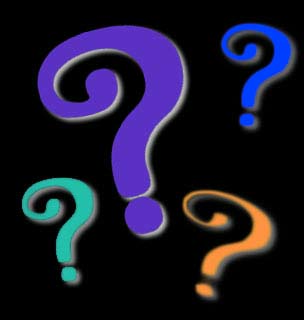 www.career.gatech.edu
Conditional Statements
Types of compound statements:

Conditional statements/
propositions contain versions of the words  “if-then”
Conditional Statements
Types of compound statements:

Conditional statements/
propositions contain versions of the words  “if-then”

Ex: If a human has a Y chromosome, it is genetically male
Conditional Statements
Types of compound statements:

Conditional statements/
propositions contain versions of the words  “if-then” 

denoted symbolically by “p → q”
Conditional Statements
In a conditional statement 
p → q
p is called the hypothesis (or antecedent) and q is called the conclusion (or consequent)
Conditional Statements
The truth of statement q depends on the truth of statement p
Conditional Statements
Logically equivalent conditional statements have the same truth value in their truth tables
Conditional Statements
IN-CLASS PROBLEMS
Is this a statement? 

If Lisa is in France, then she is in Europe
Conditional Statements
IN-CLASS PROBLEMS
Is this statement conditional? 

If Lisa is in France, then she is in Europe
Conditional Statements
IN-CLASS PROBLEMS
If Lisa is in France, then she is in Europe

Think of it as:

p: Lisa is in France
q: She is in Europe

If p then q    or   p → q
Conditional Statements
IN-CLASS PROBLEMS
Is this a statement? 

If Lisa is not in Europe, then she is not in France
Conditional Statements
IN-CLASS PROBLEMS
Is this statement conditional? 

If Lisa is not in Europe, then she is not in France
Conditional Statements
IN-CLASS PROBLEMS
If Lisa is not in Europe, then she is not in France

Think of it as:

~q: Lisa is not in Europe
~p: She is not in France

If ~q then ~p    or   ~q → ~p
Conditional Statements
IN-CLASS PROBLEMS
Are these statements equivalent? 

If Lisa is in France, then she is in Europe  p → q

If Lisa is not in Europe, then she is not in France  ~q → ~p
Conditional Statements
IN-CLASS PROBLEMS
Conditional Statements
IN-CLASS PROBLEMS
Conditional Statements
IN-CLASS PROBLEMS
Conditional Statements
IN-CLASS PROBLEMS
Conditional Statements
For conditional statements, 
p → q is false only when p is true but q is false 
Otherwise it is true
Conditional Statements
IN-CLASS PROBLEMS
Conditional Statements
IN-CLASS PROBLEMS
Conditional Statements
IN-CLASS PROBLEMS
Conditional Statements
IN-CLASS PROBLEMS
p→q and ~q→~p have 
the same truth values
Conditional Statements
Note: while p→q and ~q→~p
are logically equivalent, 
p→q and ~p→~q aren’t
Conditional Statements
Contrapositive (or transposition) of a conditional statement/ proposition:

The contrapositive of p→q 
is ~q→~p
Conditional Statements
A conditional statement/
proposition is logically equivalent to its contrapositive
Contrapositive Statements
IN-CLASS PROBLEMS
What is the contrapositive to:

If Howard can swim across the lake, then Howard can swim to the island
Contrapositive Statements
IN-CLASS PROBLEMS
What is the contrapositive to:

If Howard can swim across the lake, then Howard can swim to the island
If Howard cannot swim to the island, then Howard cannot swim across the lake
Contrapositive Statements
IN-CLASS PROBLEMS
What is the contrapositive to:

If today is Easter, then tomorrow is Monday
Contrapositive Statements
IN-CLASS PROBLEMS
What is the contrapositive to:

If today is Easter, then tomorrow is Monday
If tomorrow is not Monday, then today is not Easter
Questions?
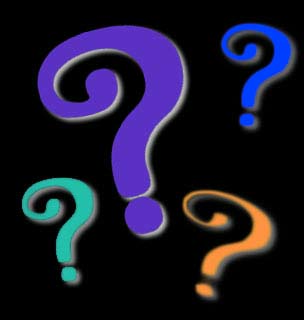 www.career.gatech.edu
Biconditional Statements
Types of compound statements:

Biconditional statements/
propositions contain versions of the words  “if and only if” 

denoted symbolically by “p ↔ q”
Biconditional Statements
Types of compound statements:

Biconditional statements/
propositions contain versions of the words  “if and only if” 

Sometimes written: iff
Biconditional Statements
IN-CLASS PROBLEMS
Is it biconditional?

I wear my sunglasses if it is sunny
Biconditional Statements
IN-CLASS PROBLEMS
Is it biconditional?

I wear my sunglasses if it is sunny
nope
Biconditional Statements
IN-CLASS PROBLEMS
Is it biconditional?

I wear my sunglasses if and only if it is sunny
Biconditional Statements
IN-CLASS PROBLEMS
Is it biconditional?

I wear my sunglasses if and only if it is sunny
yep
Biconditional Statements
IN-CLASS PROBLEMS
Truth table:
Biconditional Statements
IN-CLASS PROBLEMS
Truth table:
Biconditional Statements
IN-CLASS PROBLEMS
Truth table:
Biconditional Statements
For biconditional statements, 
p ↔ q is true whenever the two statements have the same truth value 
Otherwise it is false
Questions?
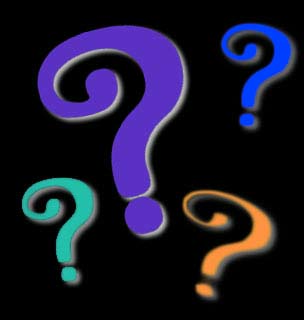 Truth Tables in Circuits
In designing digital circuits, the designer often begins with a truth table describing what the circuit should do
https://www.allaboutcircuits.com/textbook/digital/chpt-7/converting-truth-tables-boolean-expressions/
Truth Tables in Circuits
Suppose we were given the task of designing a flame detection circuit for a toxic waste incinerator
https://www.allaboutcircuits.com/textbook/digital/chpt-7/converting-truth-tables-boolean-expressions/
Truth Tables in Circuits
The intense heat of the fire is intended to neutralize the toxicity of the waste introduced into the incinerator
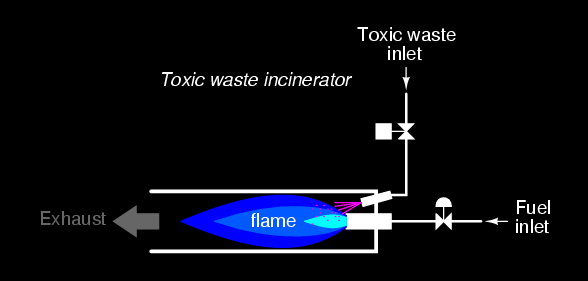 https://www.allaboutcircuits.com/textbook/digital/chpt-7/converting-truth-tables-boolean-expressions/
Truth Tables in Circuits
Combustion-based techniques are commonly used to neutralize medical waste, which may be infected with deadly viruses or bacteria
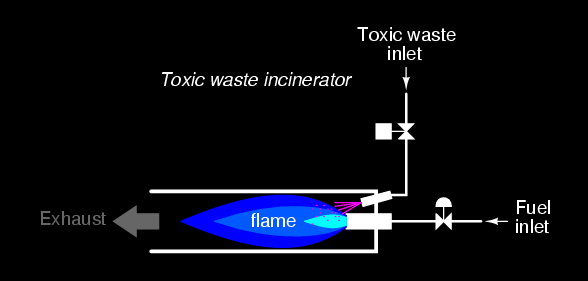 https://www.allaboutcircuits.com/textbook/digital/chpt-7/converting-truth-tables-boolean-expressions/
Truth Tables in Circuits
So long as a flame is maintained in the incinerator, it is safe to inject waste into it to be neutralized
https://www.allaboutcircuits.com/textbook/digital/chpt-7/converting-truth-tables-boolean-expressions/
Truth Tables in Circuits
If the flame were to be extinguished, it would be unsafe to inject waste into the combustion chamber, as it would exit the exhaust un-neutralized, and pose a health threat to anyone in close proximity to the exhaust
https://www.allaboutcircuits.com/textbook/digital/chpt-7/converting-truth-tables-boolean-expressions/
Truth Tables in Circuits
What we need in this system is a sure way of detecting the presence of a flame, and permitting waste to be injected only if a flame is “proven” by the flame detection system
https://www.allaboutcircuits.com/textbook/digital/chpt-7/converting-truth-tables-boolean-expressions/
Truth Tables in Circuits
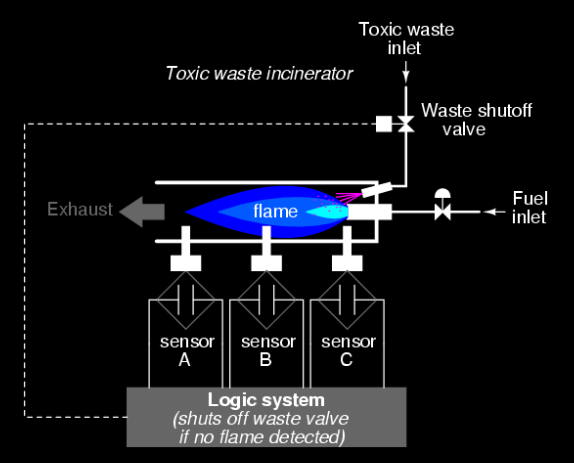 https://www.allaboutcircuits.com/textbook/digital/chpt-7/converting-truth-tables-boolean-expressions/
Truth Tables in Circuits
Our task, now, is to design the circuitry of the logic system to open the waste valve if and only if there is good flame proven by the sensors
https://www.allaboutcircuits.com/textbook/digital/chpt-7/converting-truth-tables-boolean-expressions/
Truth Tables in Circuits
Do we want the valve to be opened if only one out of the three sensors detects flame?
Two out of three?
All three?
https://www.allaboutcircuits.com/textbook/digital/chpt-7/converting-truth-tables-boolean-expressions/
Truth Tables in Circuits
Design the system so that the valve is opened if and only if all three sensors detect a good flame
https://www.allaboutcircuits.com/textbook/digital/chpt-7/converting-truth-tables-boolean-expressions/
Truth Tables in Circuits
https://www.allaboutcircuits.com/textbook/digital/chpt-7/converting-truth-tables-boolean-expressions/
Truth Tables in Circuits
https://www.allaboutcircuits.com/textbook/digital/chpt-7/converting-truth-tables-boolean-expressions/
Truth Tables in Circuits
https://www.allaboutcircuits.com/textbook/digital/chpt-7/converting-truth-tables-boolean-expressions/
Truth Tables in Circuits
https://www.allaboutcircuits.com/textbook/digital/chpt-7/converting-truth-tables-boolean-expressions/
Truth Tables in Circuits
https://www.allaboutcircuits.com/textbook/digital/chpt-7/converting-truth-tables-boolean-expressions/
Truth Tables in Circuits
This functionality could be generated with a three-input AND gate: the output of the circuit will be “on” if and only if input A AND input B AND input C are all “fire”
https://www.allaboutcircuits.com/textbook/digital/chpt-7/converting-truth-tables-boolean-expressions/
Truth Tables in Circuits
It would be nice to have a system that minimized shutting the system down unnecessarily, yet still provide sensor redundancy
https://www.allaboutcircuits.com/textbook/digital/chpt-7/converting-truth-tables-boolean-expressions/
Truth Tables in Circuits
Two out of three might do this!
https://www.allaboutcircuits.com/textbook/digital/chpt-7/converting-truth-tables-boolean-expressions/
Truth Tables in Circuits
https://www.allaboutcircuits.com/textbook/digital/chpt-7/converting-truth-tables-boolean-expressions/
Truth Tables in Circuits
https://www.allaboutcircuits.com/textbook/digital/chpt-7/converting-truth-tables-boolean-expressions/
Truth Tables in Circuits
We might want to know when one of the sensors did not agree with the other two
https://www.allaboutcircuits.com/textbook/digital/chpt-7/converting-truth-tables-boolean-expressions/
Truth Tables in Circuits
https://www.allaboutcircuits.com/textbook/digital/chpt-7/converting-truth-tables-boolean-expressions/
Truth Tables in Circuits
https://www.allaboutcircuits.com/textbook/digital/chpt-7/converting-truth-tables-boolean-expressions/
Questions?
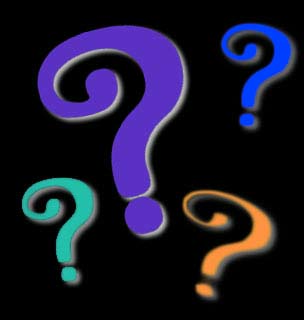 Beach Trip
Logic problems are found in Crossword Puzzle books

They use the skills we learned in this class!